Загадки по П Д Д(дорожные знаки)
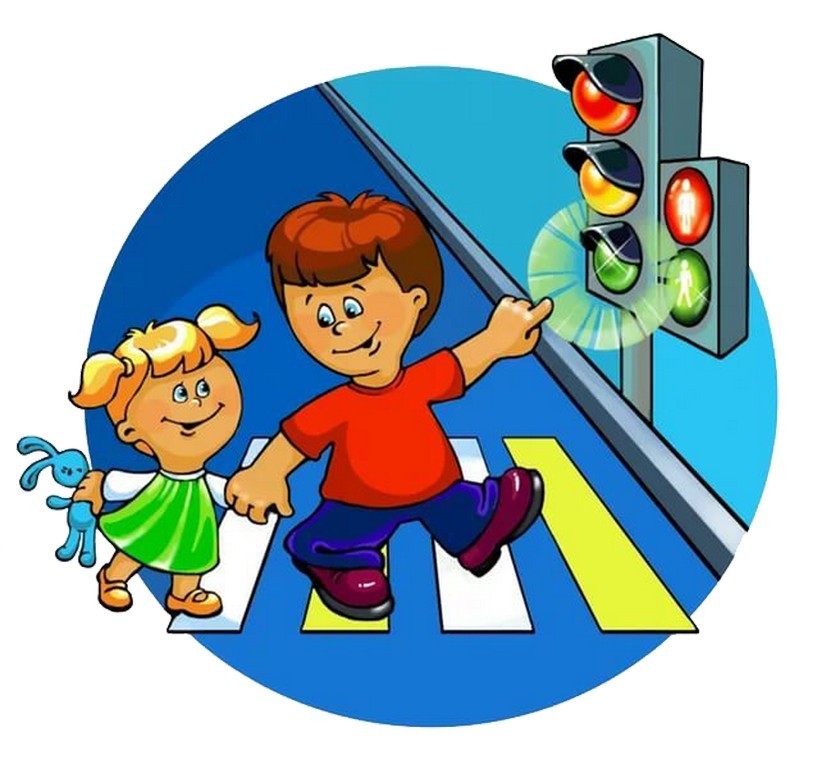 Воспитатель: Вестратенко С. В.
МБДОУ детский сад № 15
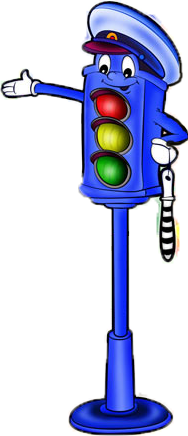 Цель:
систематизировать знания детей о правилах дорожного движения, о дорожных знаках с помощью загадок.
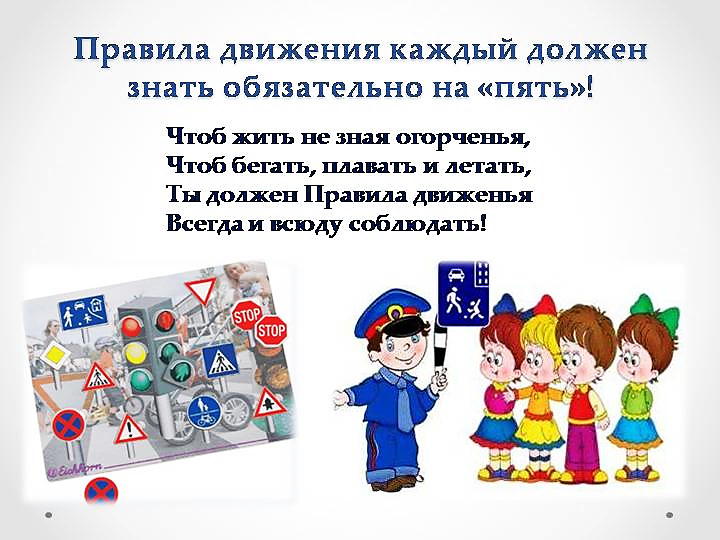 Эту ленту не возьмешь,И в косичку не вплетешь. На земле она лежит, Транспорт вдоль по ней бежит.
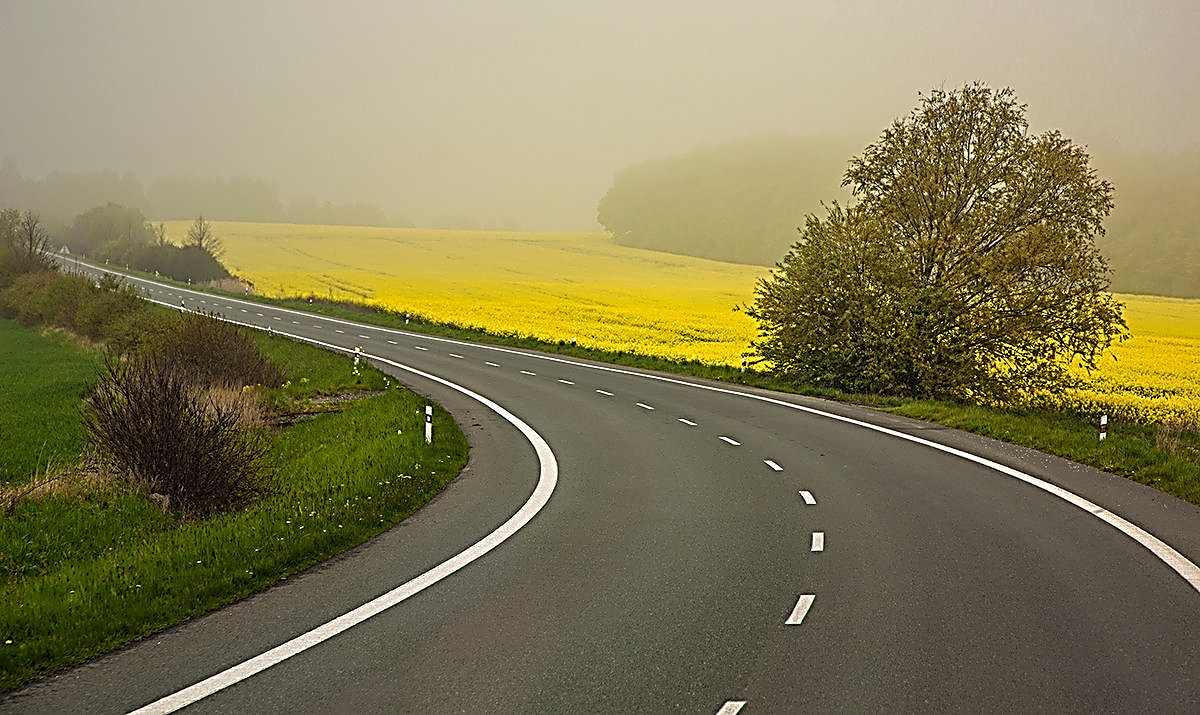 (Дорога)
По обочине дороги, Как солдатики, стоят. Все мы с вами выполняем, Все, что нам они велят.
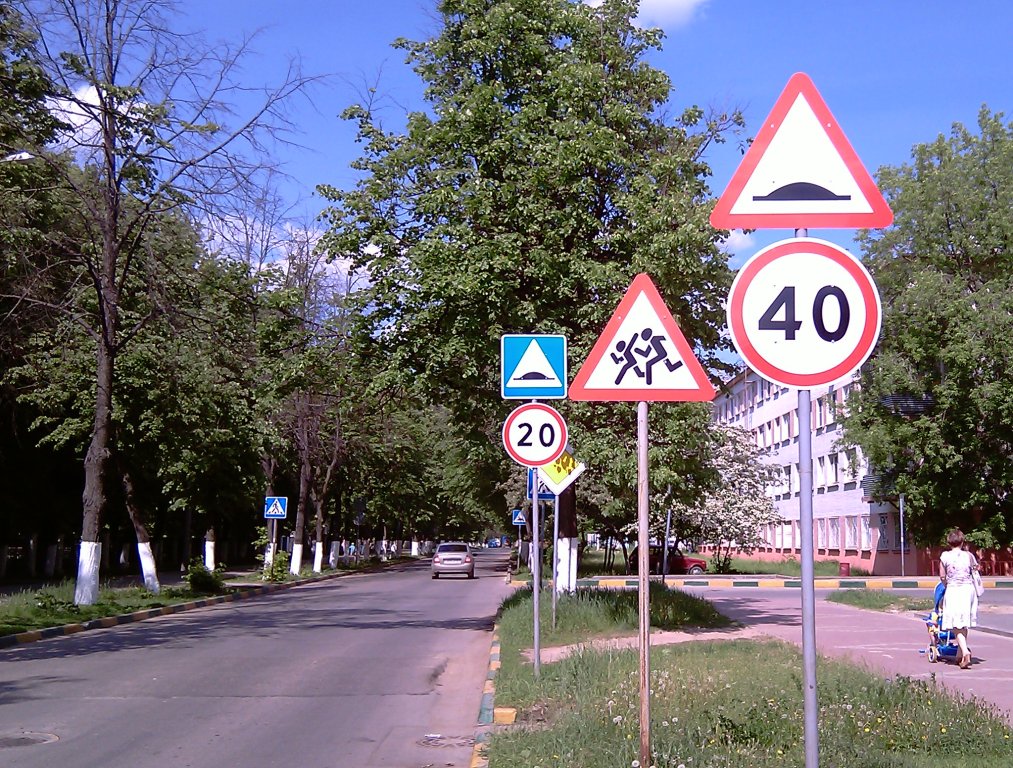 (Знаки)
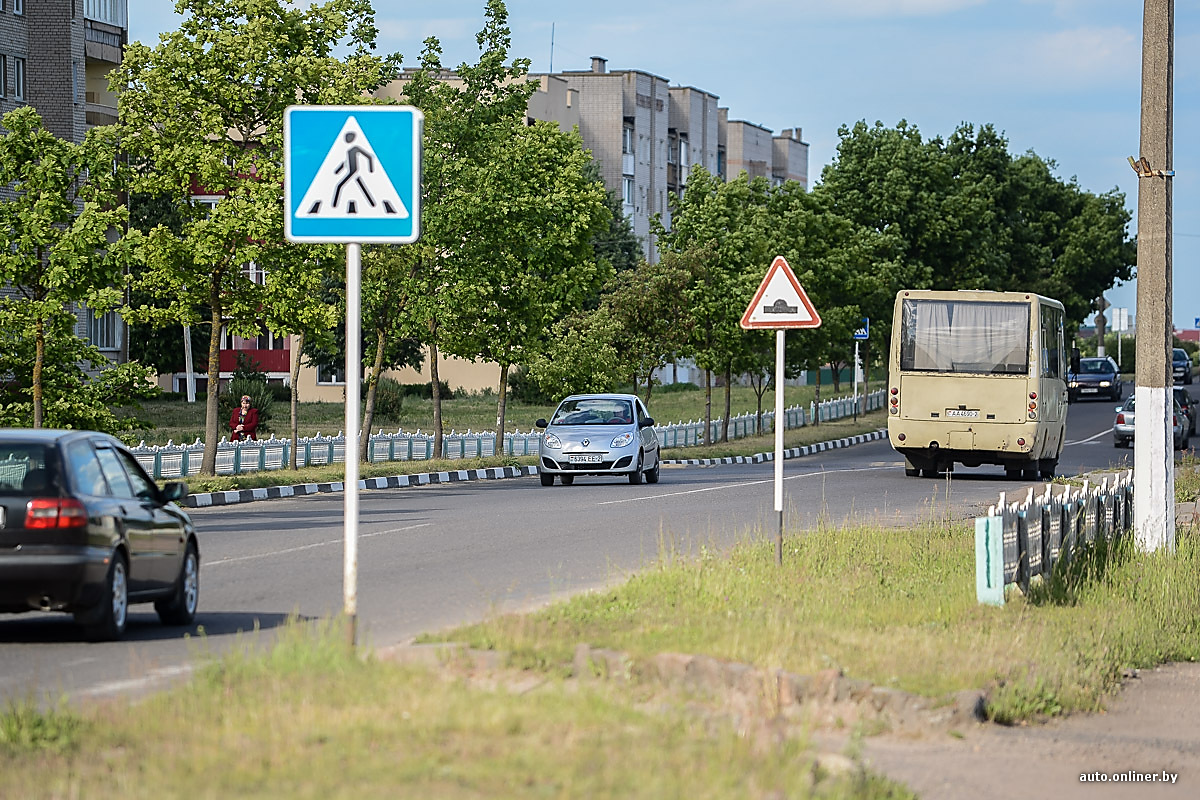 Это место каждый знает –Здесь люди ходят и гуляют.Только это не бульвар –Это просто
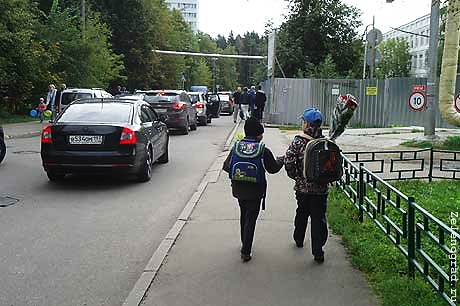 (Тротуар)
Вот дорожная загадка:Как зовется та лошадка,Что легла на переходе,Где шагают пешеходы.
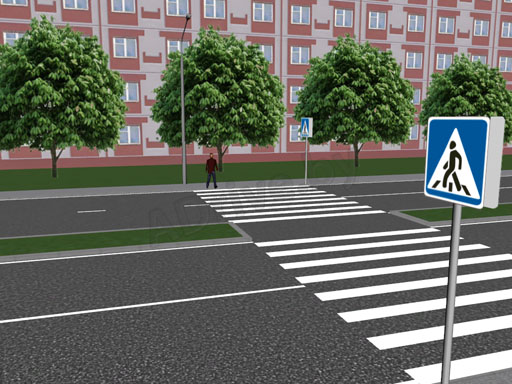 (Зебра)
(Знак «Пешеходный переход»)
На шумном перекресткеВисит колдун трехглазый.Он никогда не смотритТремя глазами сразу:Откроет красный —«Ни с места, съем сейчас!»Откроет желтый глаз:«Предупреждаю вас!»Мигнет зеленым глазом —И вас пропустит сразу.
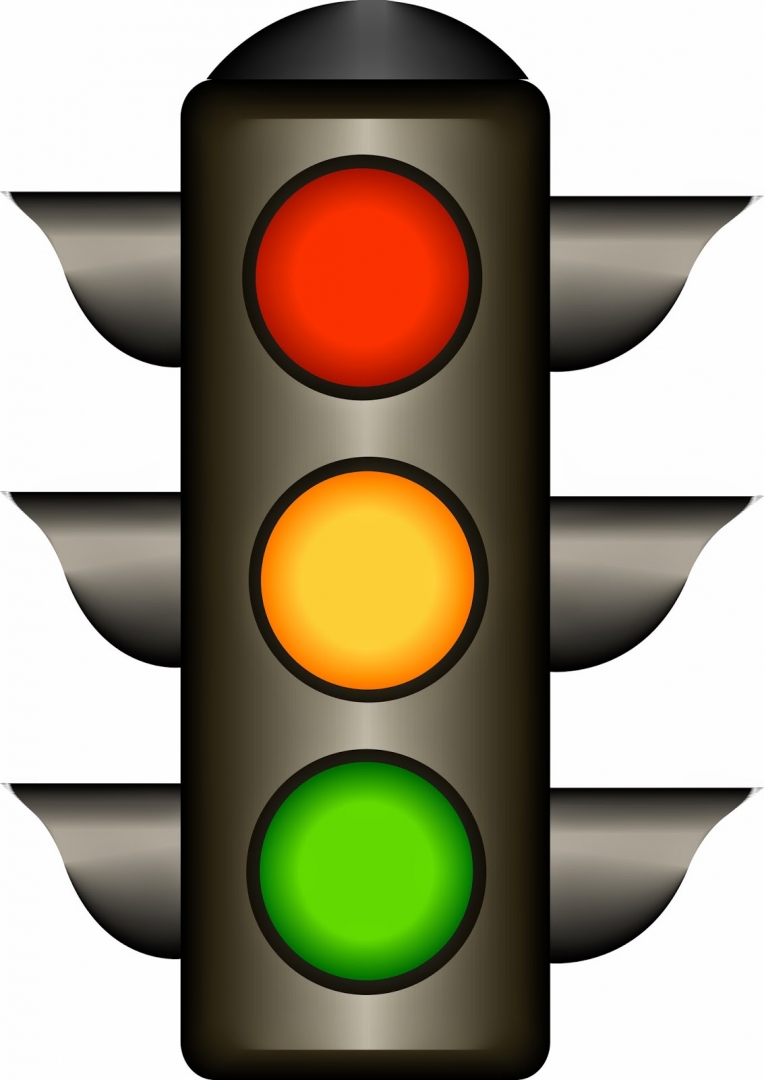 (Светофор.)
Посмотри, силач какой:    На ходу одной рукой    Останавливать привык    Пятитонный грузовик.
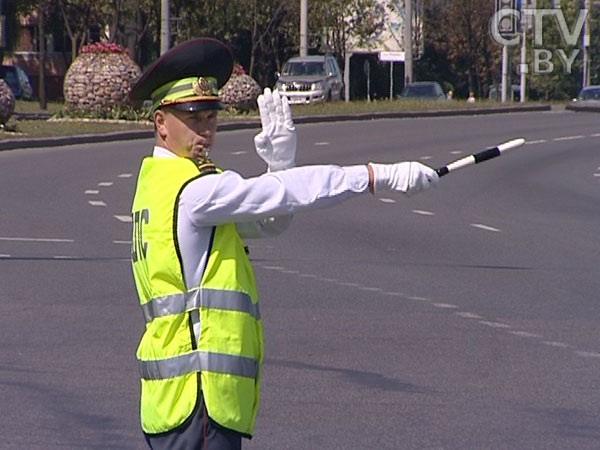 (Полицейский-регулировщик.)
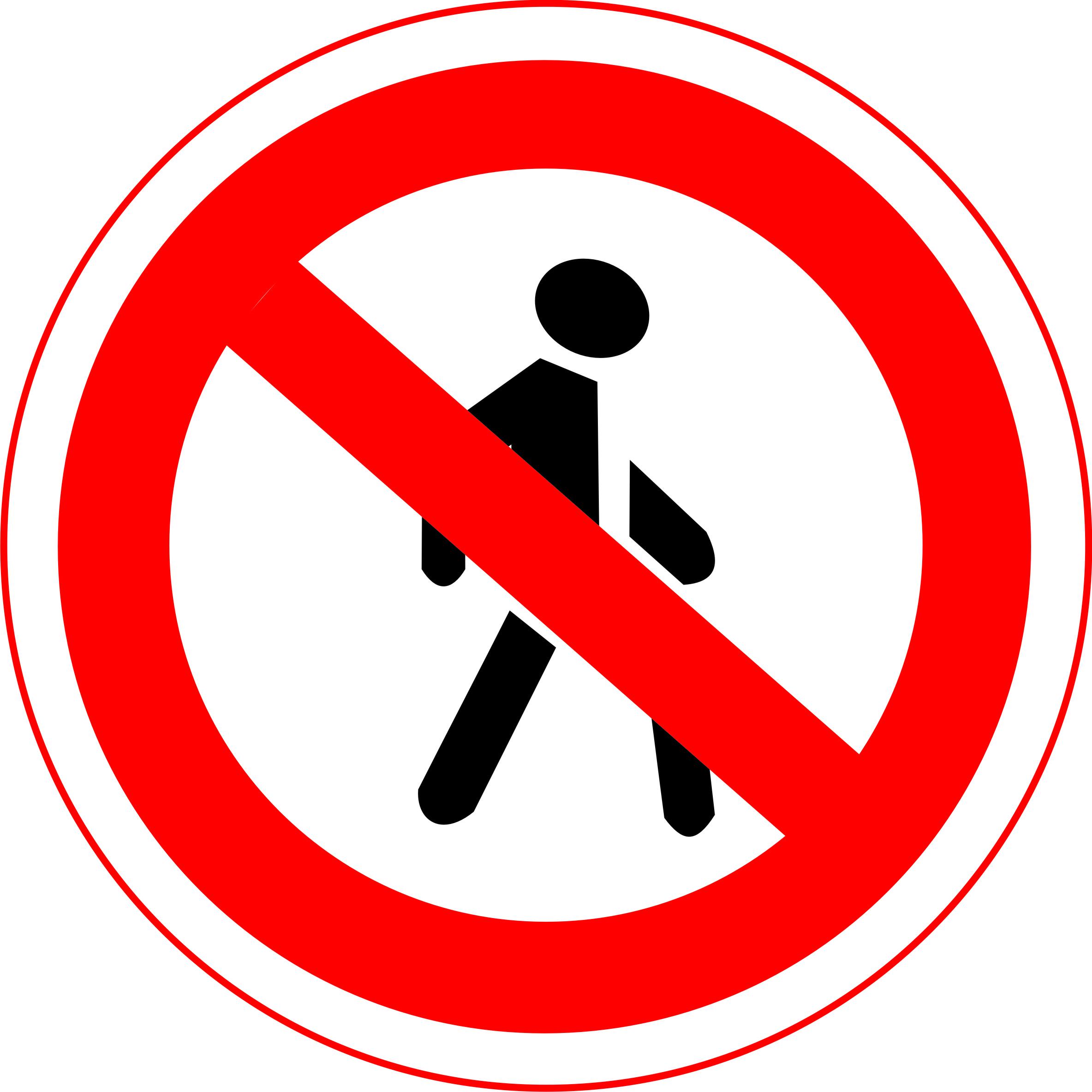 Я в кругу с обводом красным,    Это значит — тут опасно!    Тут, поймите, запрещенье         Пешеходного движенья.
(«Переход запрещен».)
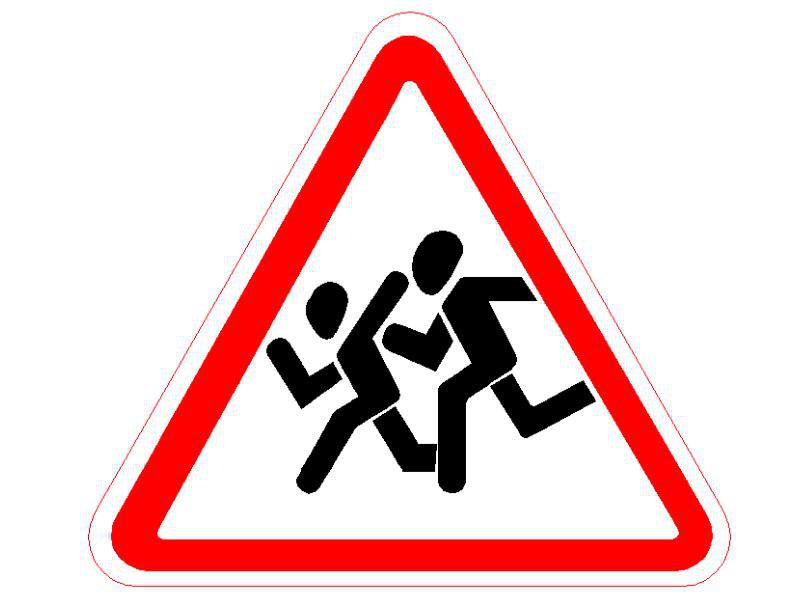 Я хочу спросить про знак,
Нарисован знак вот так:
В треугольнике ребята
Со всех ног бегут куда-то.
(«Осторожно, дети!»)
Наш автобус ехал-ехал,    И к площадочке подъехал.    А на ней народ скучает,   Молча транспорт ожидает.
(«Остановка»)
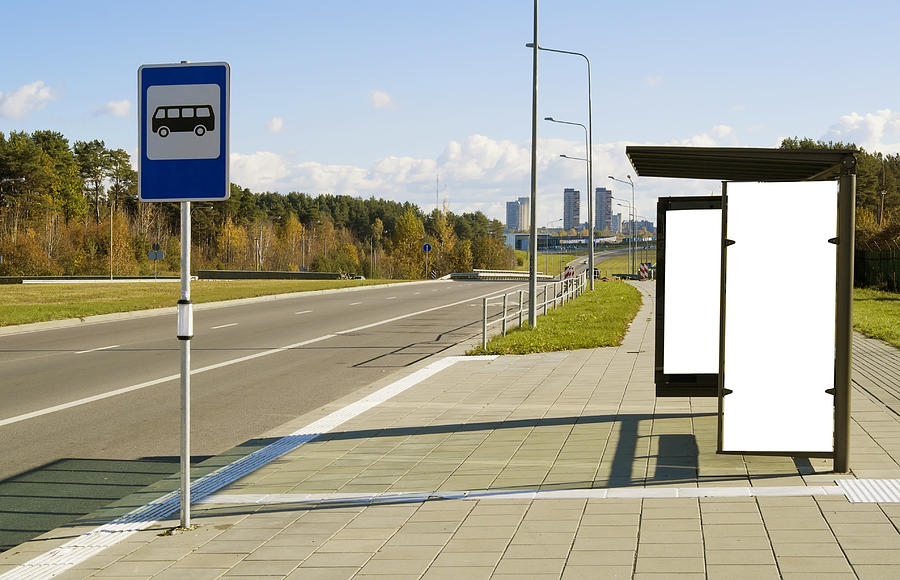 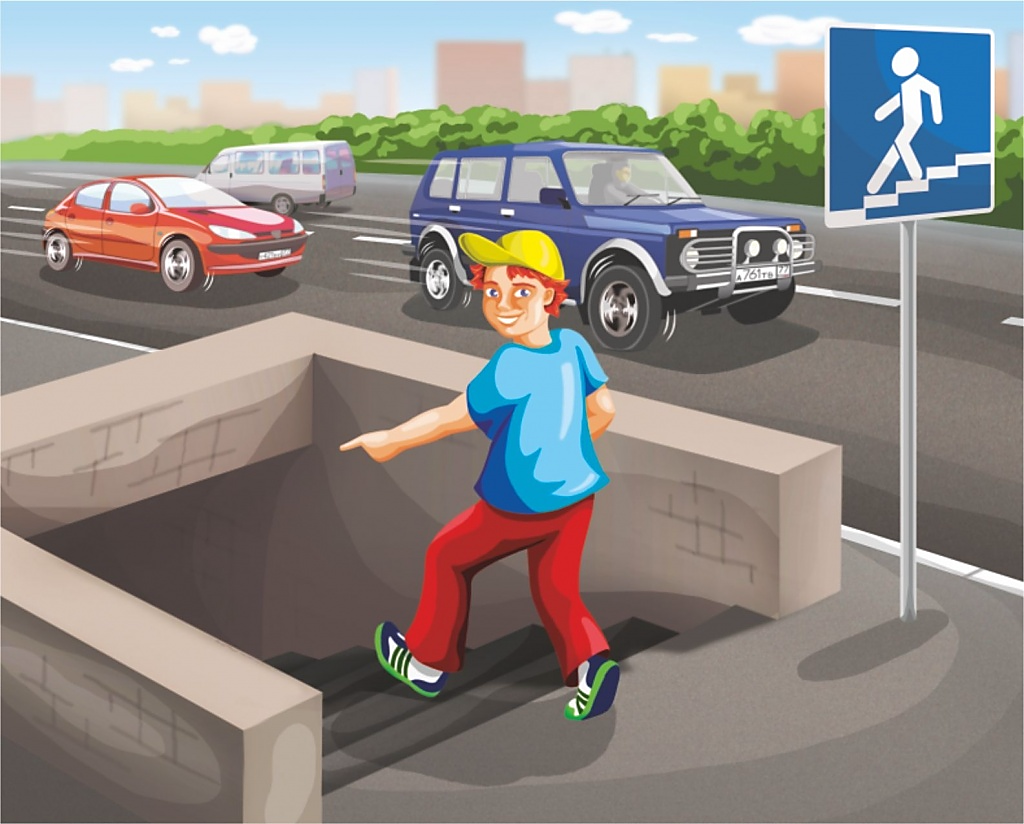 Где ведут ступеньки вниз,   Ты спускайся, не ленись.   Знать обязан пешеход:   Тут …?
(«Подземный переход»)
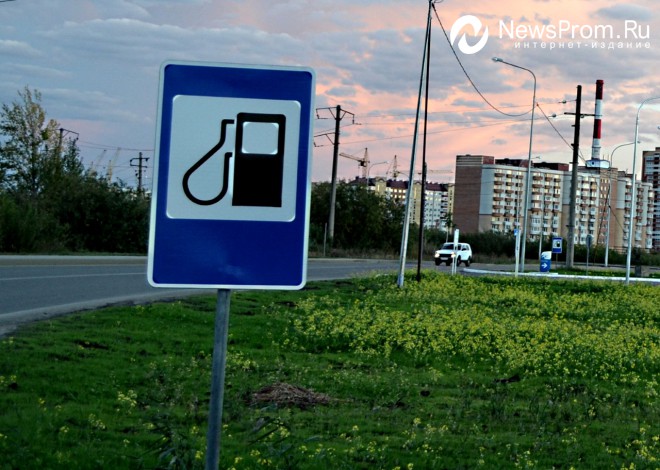 Это что за магазин?Продается в нем бензин.Вот машина подъезжает,Полный бак им заливает.Завелась и побежала.Чтоб другая подъезжала.
(«Заправочная станция»)
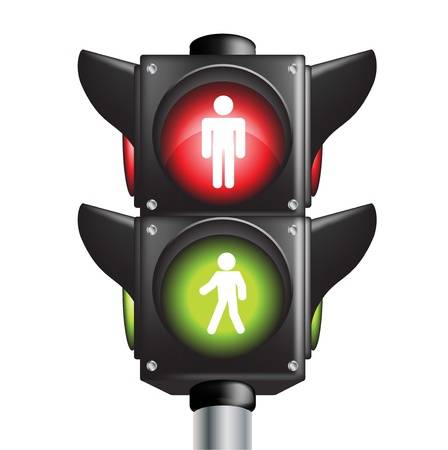 Еще один помощник естьДля пешего движения-Два «глаза» на одной ногеИ стрелки направления.
(«Светофор для пешеходов»)
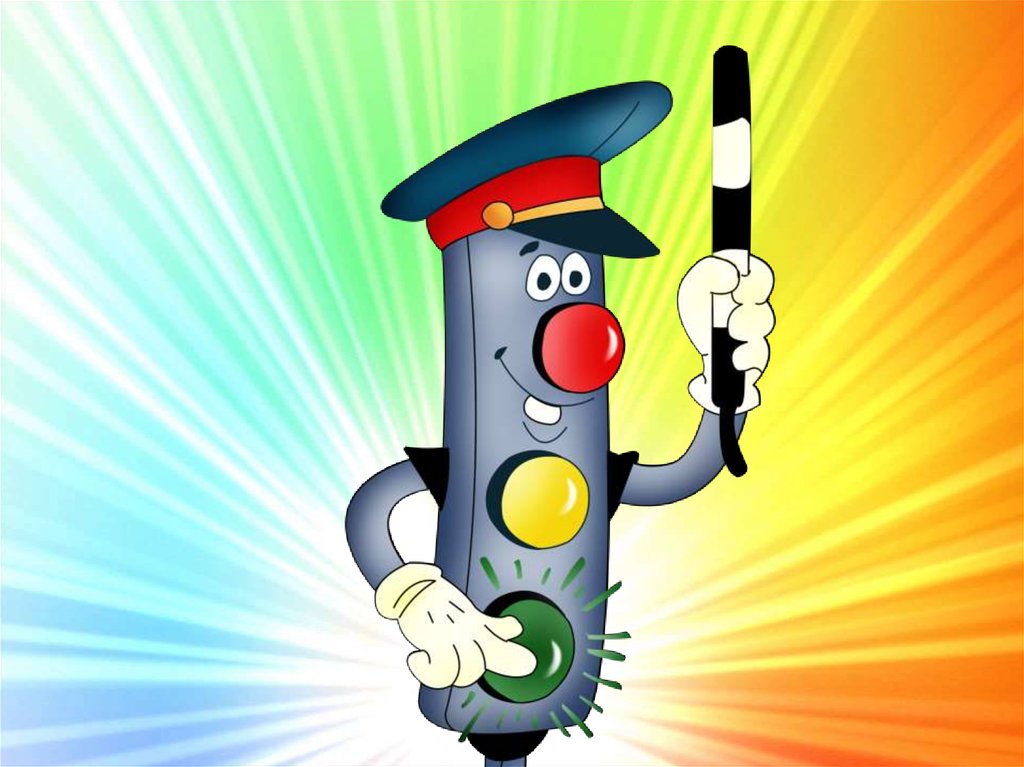 Спасибо
за внимание!